Etika Menjawab Pertanyaan 
pada Saat Presentasi
Manfaat Tanya-Jawab
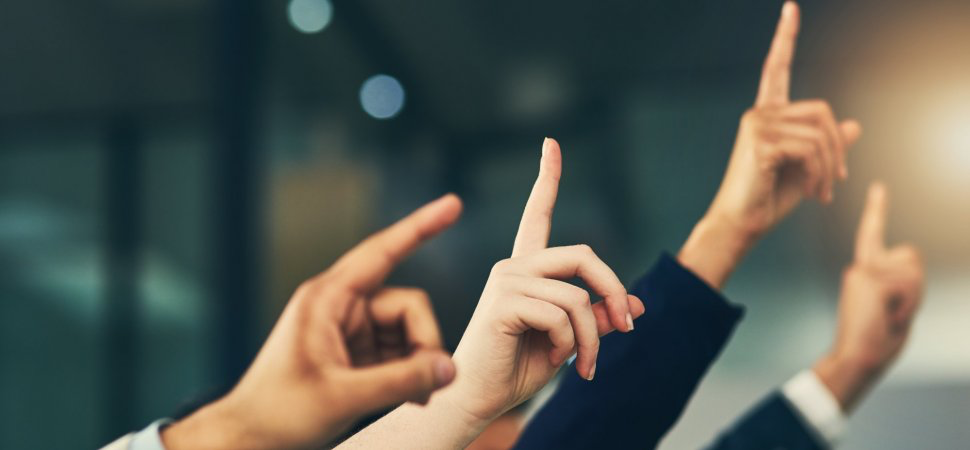 Ciptakan batas yang jelas
Topik
Waktu
Jumlah pertanyaan
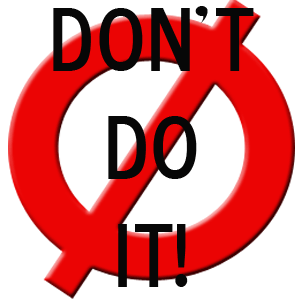 3 Langkah Menanggapi Pertanyaan
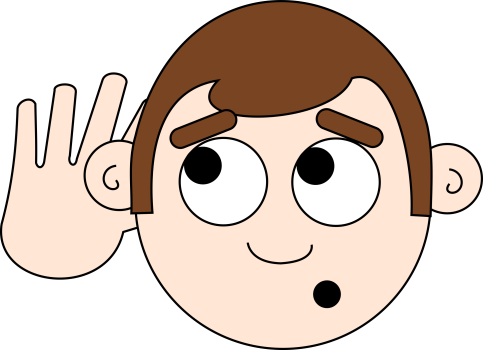 Mengatasi Masalah dalam Tanya Jawab
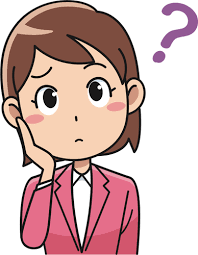 Etika Menjawab Pertanyaan
Mariberlatih
Terimakasih